БУТЕРБРОД
игра, направленная на развитие внимания, навыков произвольной регуляции деятельности, речевого 
программирования
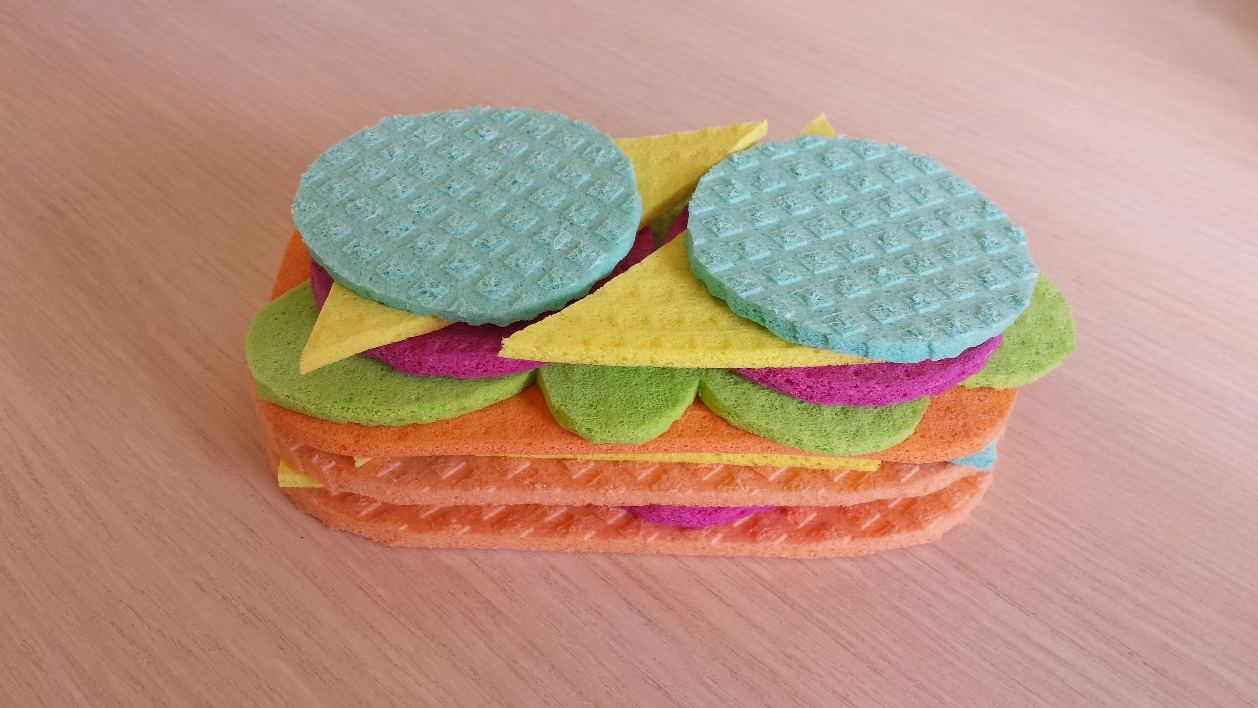 Для игры понадобятся разноцветные геометрические фигуры из плотного материала. Я использую губки из целлюлозы (обычно они применяются на кухне для вытирания стола). 

Фигуры в игре представляют собой продукты, из которых нужно приготовить бутерброд, расположив их определённым образом. 
В игре 1 – по устной инструкции, 
в игре 2 – по плану-схеме, 
в игре 3 – по схеме результата.
В нашем случае имеется

4 овальных куска хлеба (оранжевый цвет),
3 овальных и 2 круглых куска колбасы (розовый цвет),  
4 треугольных и 2 квадратных куска сыра (жёлтый цвет), 
2 круглых и 4 полукруглых куска огурца (зелёный цвет)
2 листика салата (салатовый цвет).
Игра 1

Ведущий заказывает себе бутерброд, подробно объясняя игроку, из каких продуктов (указывая также форму) его требуется приготовить и в какой последовательности складывать их друг на друга.
Игрок должен точно выполнить инструкцию и приготовить бутерброд.
Пример инструкции
На кусок хлеба положите, пожалуйста, 
2 квадратных кусочка сыра, а сверху на них -  
2 овальных куска колбасы.
Добавьте, пожалуйста, ещё один кусок хлеба. Сверху положите 2 треугольных кусочка сыра, 
2 круглых куска колбасы и 4 полукруглых кусочка огурца.
Накройте, пожалуйста, хлебом и положите ещё лист салата, 2 круглых куска колбасы, 
2 треугольных кусочка сыра и 2 круглых куска огурца.
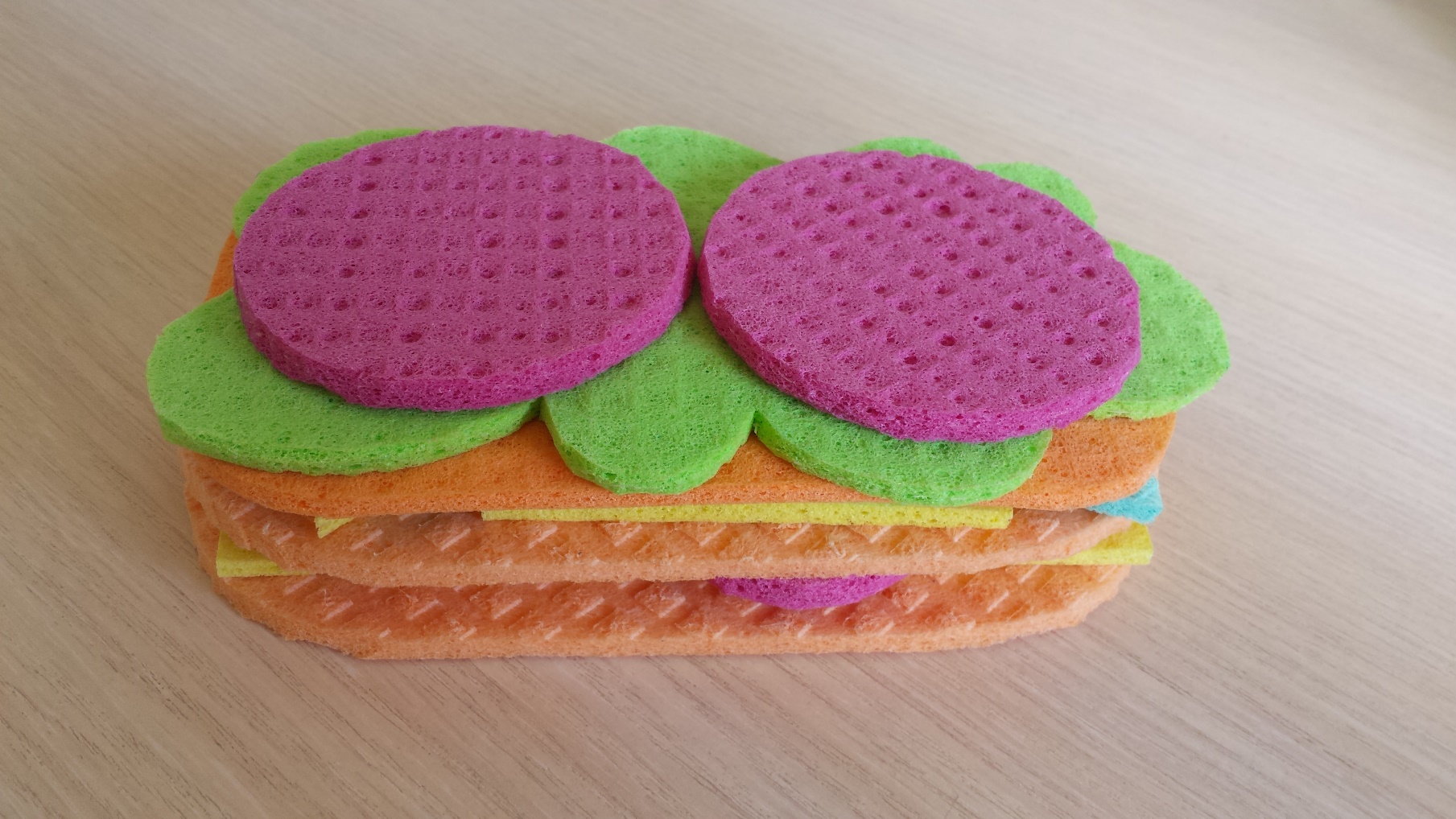 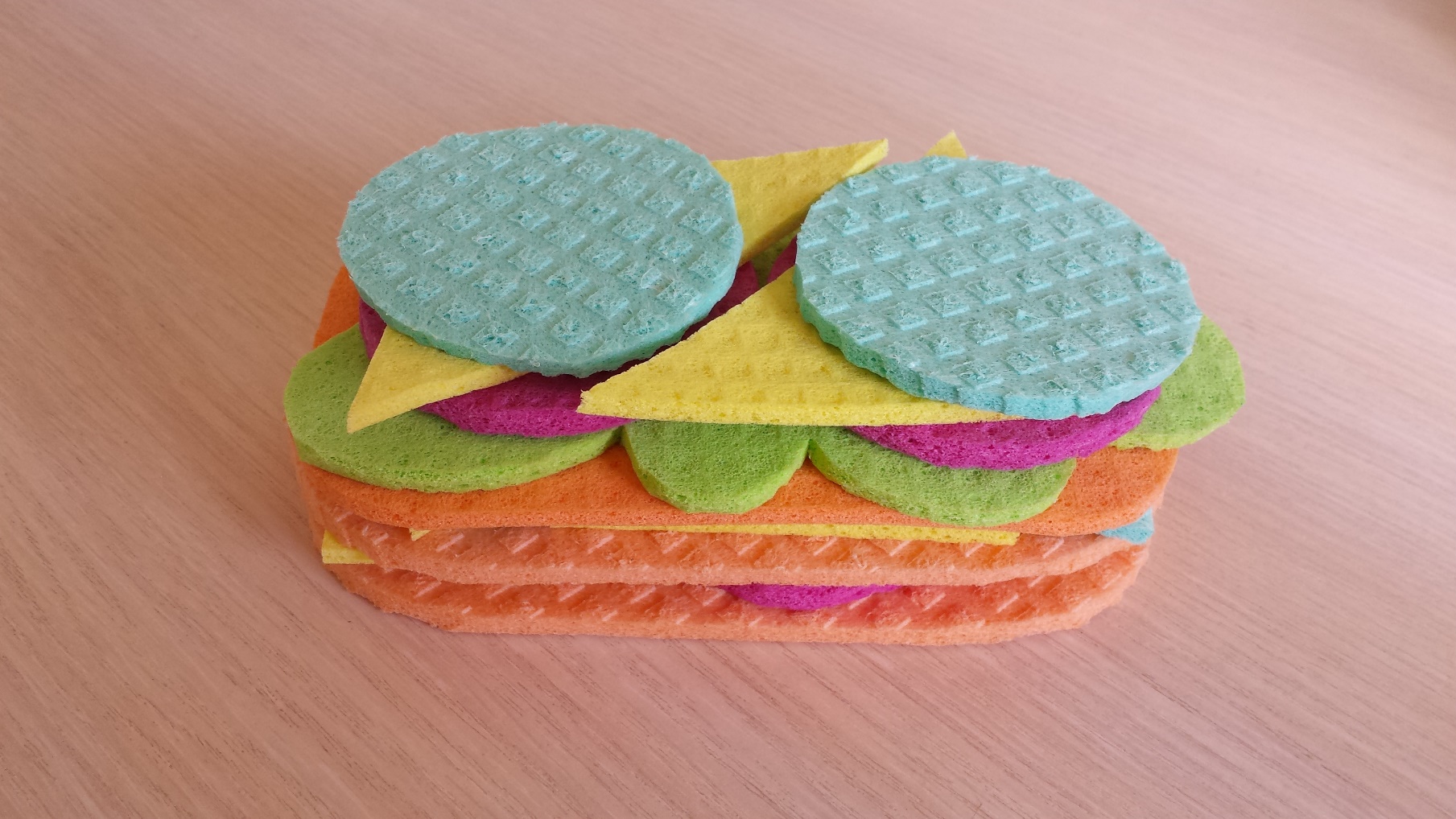 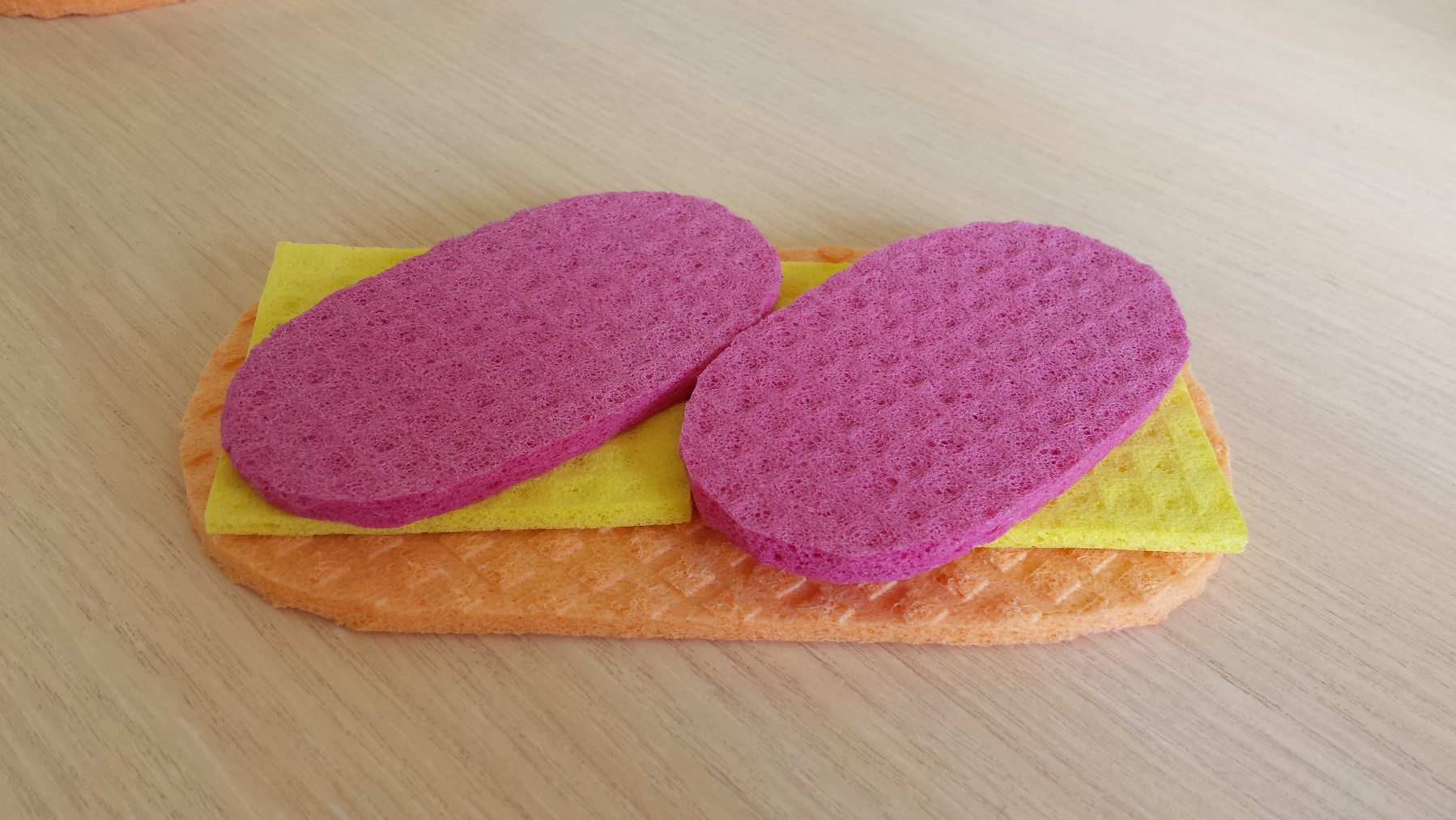 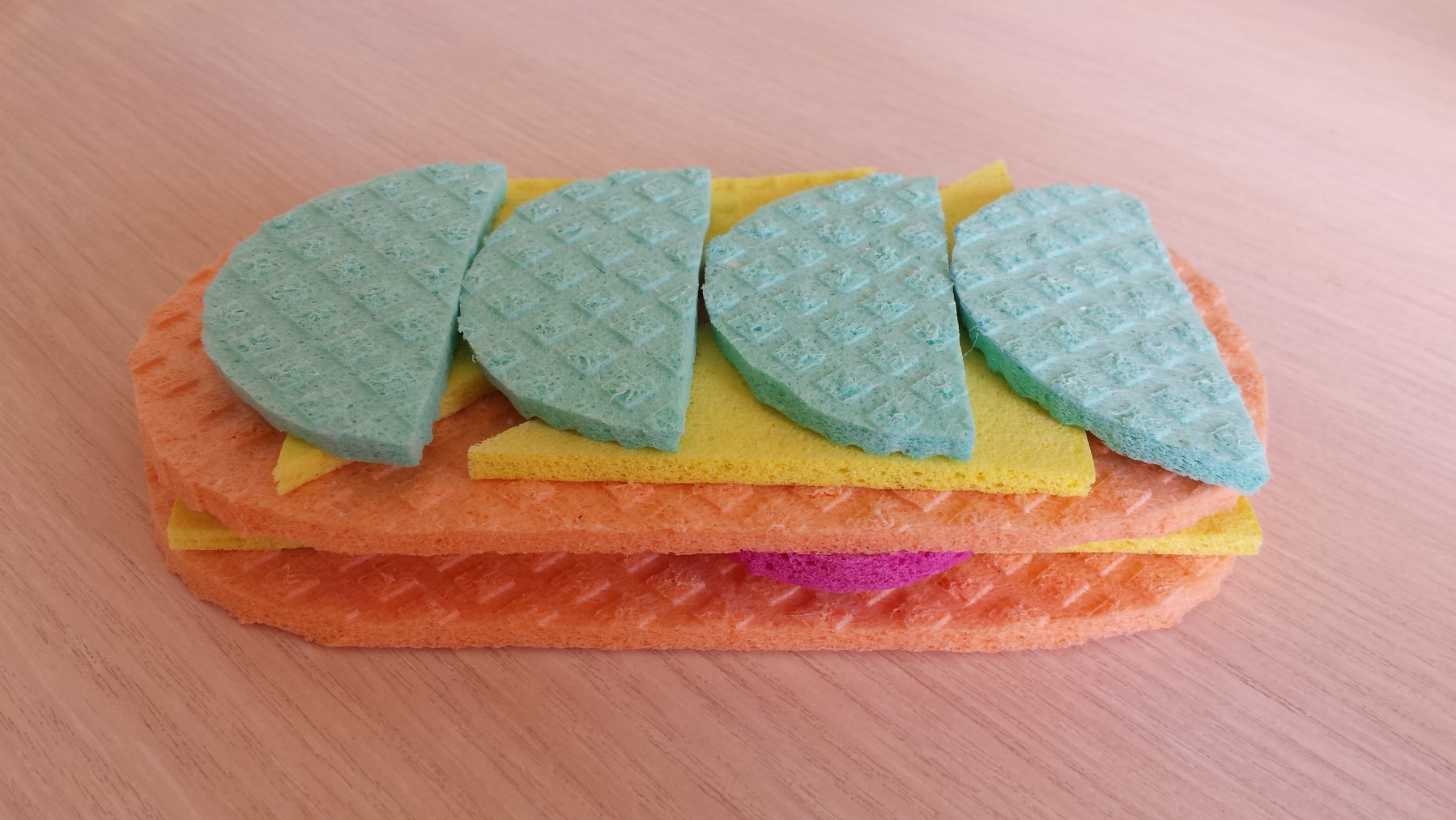 В случае ошибки игрока
ведущий своевременно вежливо поправляет его. Например, «Простите, пожалуйста, я попросила Вас положить не треугольные, а квадратные кусочки» или «Извините, могли бы ли Вы всё же добавить салат вместо огурца?».

Стоит отметить, что в этом варианте игру довольно удачно можно перевести в сюжетно-ролевую, что доставит большее удовольствие детям.
В качестве усложнения игры (для опытных или более старших игроков) можно добавить дополнительное правило, которое озвучивается ведущим перед началом каждого кона. 
Так, например, можно ввести «испорченный продукт», который «повар» ни в коем случае не должен использовать в приготовлении бутерброда, притом, что «заказчик», специально (провоцируя) просит добавить этот продукт.
Или же можно оговорить, что «повар» не должен превышать заданное количество элементов, например, можно использовать не более 3 кусков огурца.
Игра 2

В этом случае игроку предлагается приготовить бутерброд, ориентируясь на план-подсказку. Он может быть выбран из предложенных нами вариантов или схематично изображён ведущим.
В данном случае игроку требуется правильно перекодировать символы и соблюдать нужную последовательность.
В случае ошибки ведущий может 
либо обозначить её заранее оговоренным сигналом (например, определённым ритмом, отстукиваемым карандашом по столу), 
либо уже после того, как задание выполнено, обозначить, в каком участке допущена ошибка (например, между нижним и средним куском хлеба), 
либо же просто назвать количество допущенных игроком ошибок и предложить самостоятельно найти и исправить их.
При работе в мини-группе можно также использовать устную форму – в этом случае один игрок перекодирует план-схему в устные инструкции, по которым второй игрок готовит бутерброд.
Некоторые задания предполагают учёт пространственного расположения элементов. Например, треугольный кусочек сыра слева, а квадратный – справа. На треугольный кусок нужно положить овальный кусок колбасы, а на квадратный – круглый кусок огурца.
Этот вариант можно обыграть как приготовление бутерброда по книге рецептов или (во втором случае) приготовление бутерброда поваром и его помощником по интернет-заказу привередливого клиента (гурмана).
Бутерброд 1
1.
5.
×2
2.
×3
6.
×2
3.
×2
7.
4.
Бутерброд 2
1.
5.
×2
6.
2.
7.
×2
3.
×2
×2
4.
8.
Бутерброд 3
1.
5.
×2
6.
2.
7.
×2
3.
×2
×2
4.
8.
Бутерброд 4
×2
1.
5.
×2
6.
2.
×2
×3
7.
3.
×2
×3
4.
8.
Бутерброд 5
7.
4.
1.
×2
×2
8.
5.
2.
×2
×2
9.
3.
6.
Бутерброд 6
7.
4.
1.
8.
5.
2.
×2
×2
9.
3.
6.
Бутерброд 7
7.
4.
1.
8.
5.
2.
9.
3.
6.
Бутерброд 8
7.
4.
1.
8.
5.
2.
9.
3.
6.
Бутерброд 9
7.
4.
1.
8.
5.
2.
×3
9.
3.
6.
Бутерброд N
7.
4.
1.
8.
5.
2.
9.
3.
6.
×4
×2
×3
Игра 3

В этом варианте игры «повару» предлагается приготовить блюдо по «фотографии». Его задача положить элементы именно в такой последовательности, как и на образце.

Это задание также направлено на развитие функций зрительного анализа и синтеза.
Конструктор для игры 3